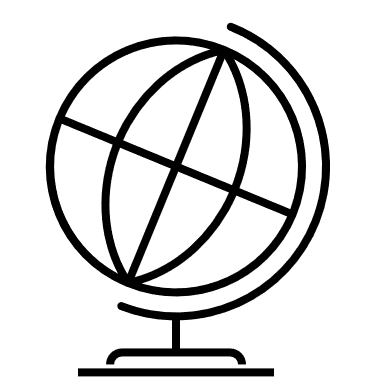 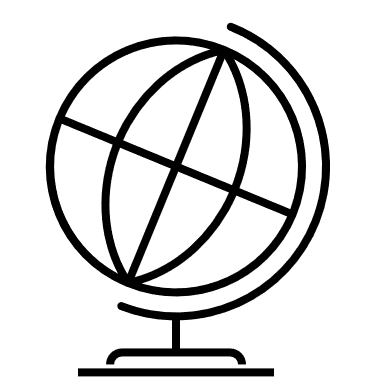 Regional (Top-Down)
Scenarios
Gridded (Top-Down)
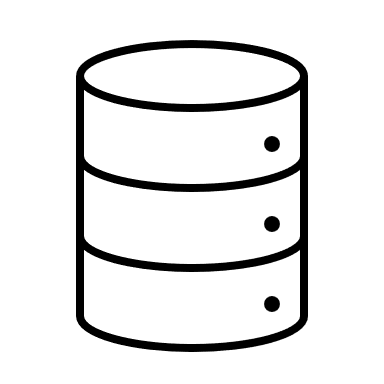 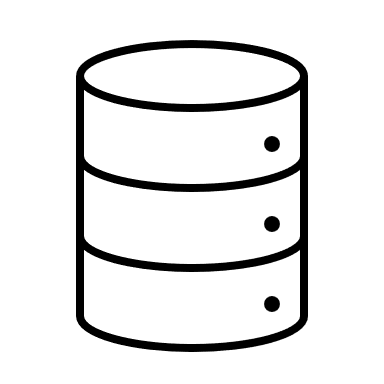 LC-specific dynamic properties
Mission Soil.at - Retrospect and Prospect
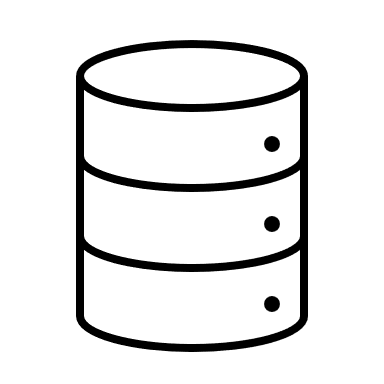 BAU:
Monocrops & shares
Crop rotation & shares
N,P-application rates
Irrigation shares
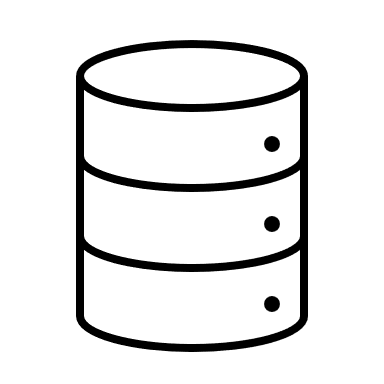 Slope, SL & elevation
Field size
Dominant soil profile properties
Plant phenology
Meteorological forcing
AI4SoilHealth: Supporting Europe’s Soil Deal Using AI Technology and Predictive Services
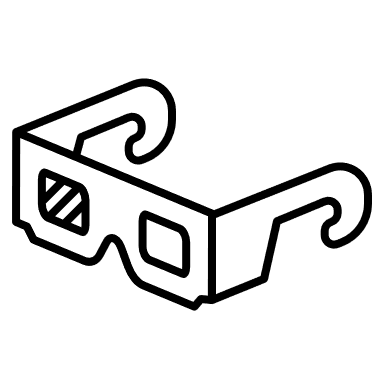 Fertilizers
Irrigation intensity
Tillage & residues mng.
Erosion control
Manuring
Crop Rotations/multi-cropping
Biomass production
SOC stock and change
Heterotrophic respiration
Net Ecosystem C Exchange
Net Biome C Productivity
Water storage
Nutrient accumulation
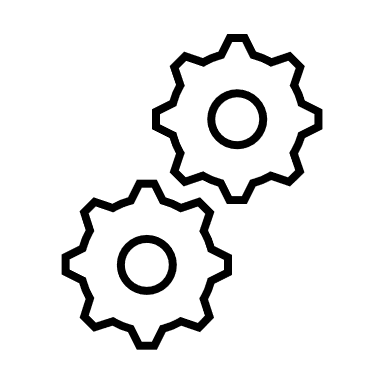 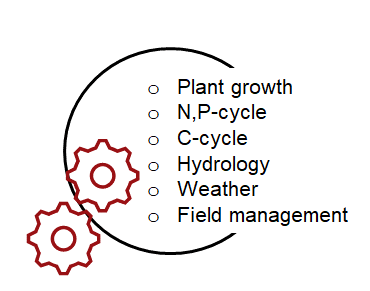 Top-Down
Top-Down
„Typical Field“
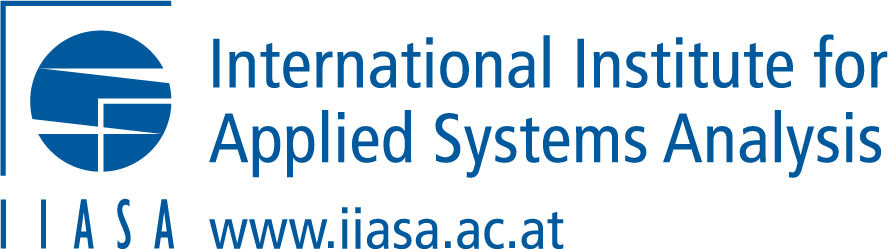 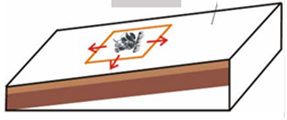 EPIC
soil/site grid
meteo grid
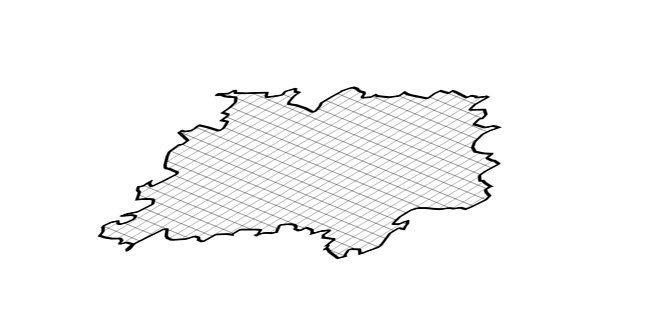 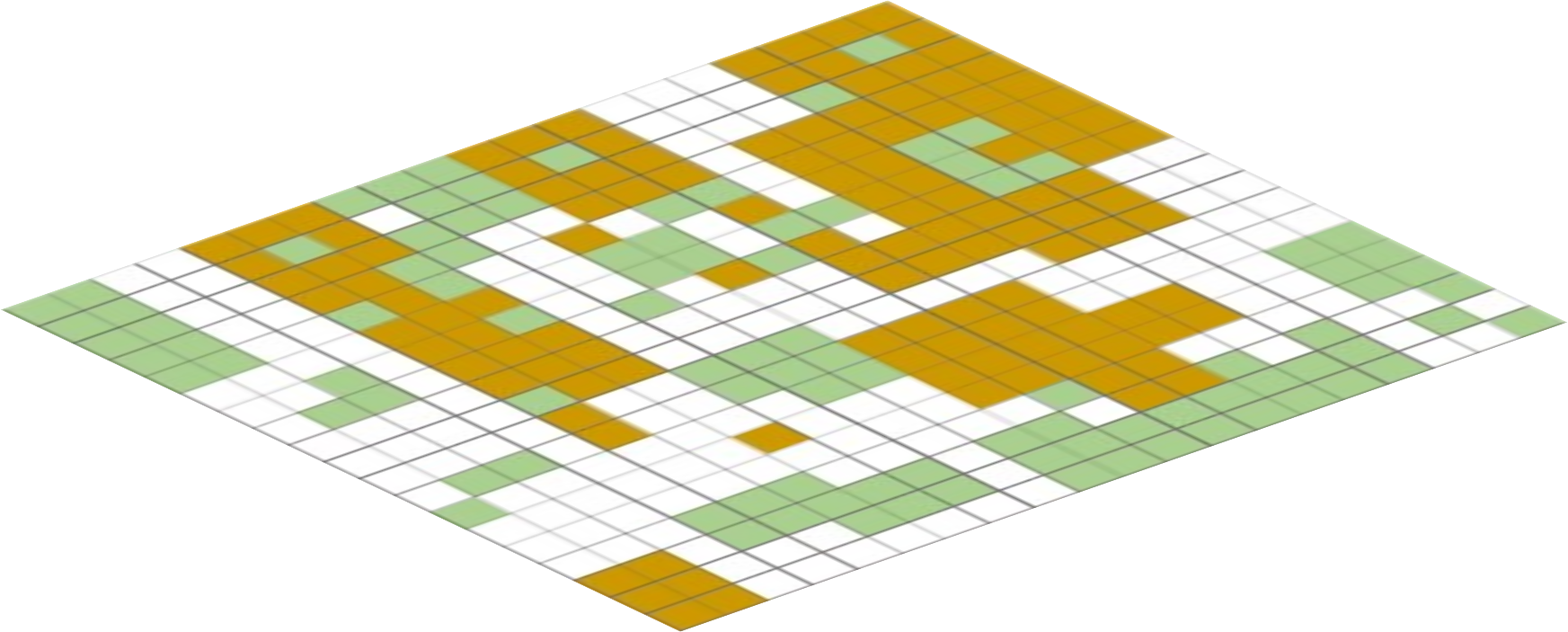 LC grid
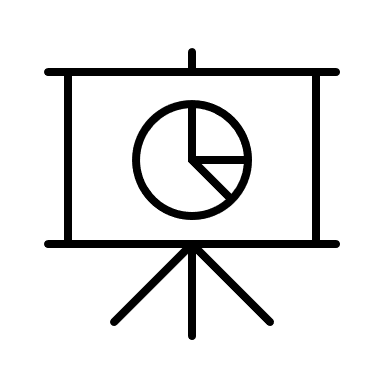 Statistical data & censuses
Geospatial & gridded data
Global / Regional (Europe, Indonesia, Mexico)
SRTM/GTOPO
HWSD, WISE, ESDB
GLC, CORINE
FAOSTAT
EUROSTAT
Irrigation Map
Crop calendars
Thomas Oberleitner1, Rastislav Skalsky1, Juraj Balkovic1, Christian Folberth1, Tara Ippolito1,2
1 International Institute for Applied Systems Analysis (IIASA), Laxenburg, Austria
2 Syngenta Group, Basel, Switzerland
Ecosystem 
Services Indicators
Challenge
Action
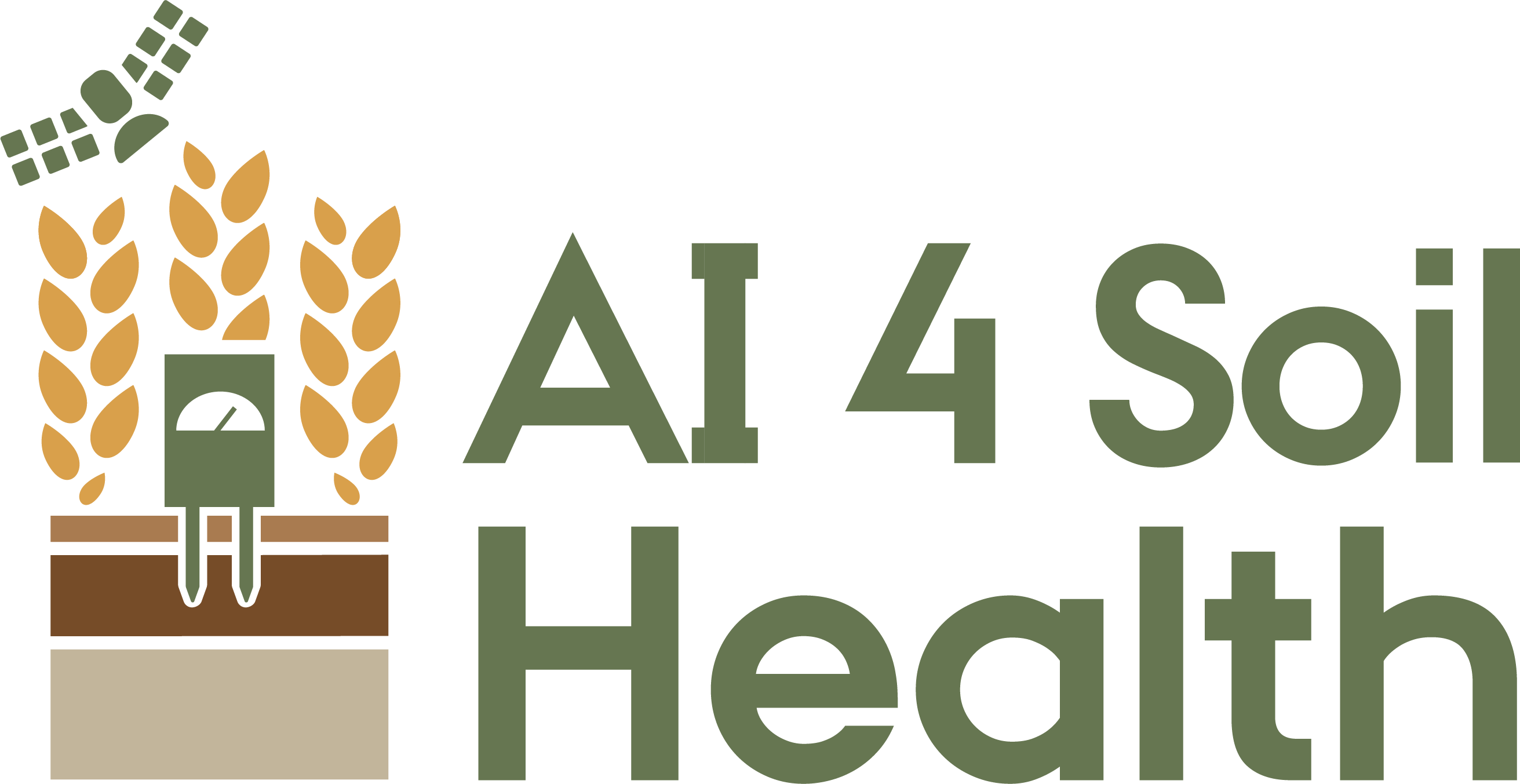 Inconsistent and inadequate soil health monitoring across Europe hinders sustainable soil management.
Create a Soil Digital Twin, a Soil Health Index, and AI-powered tools to provide real-time soil health assessments and predictions.
Aim
Role of IIASA
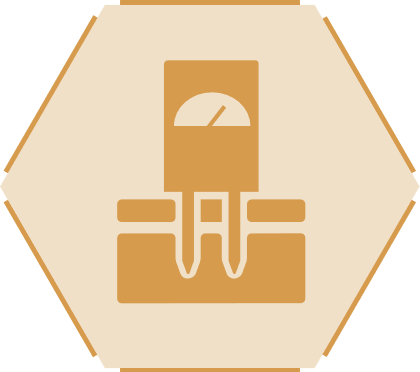 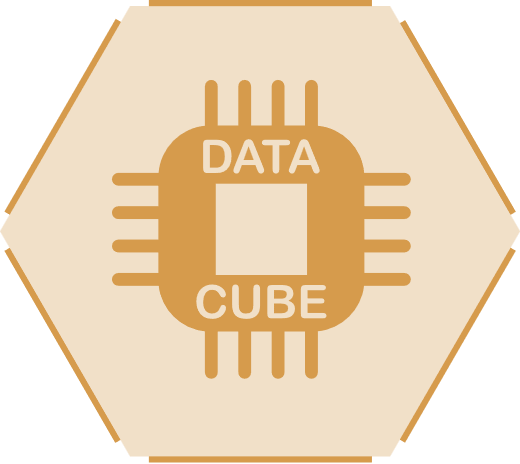 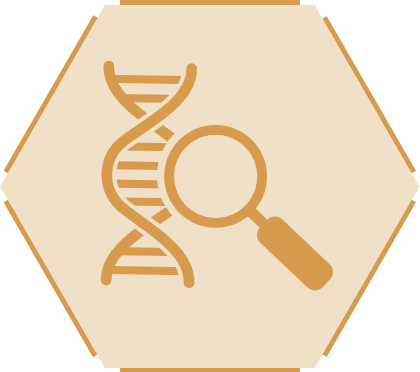 Develop AI-driven tools and a digital infrastructure to enhance soil health data collection, assessment, and prediction across Europe.
Develop pan-European, predictive services for soil health, contributing to sustainable soil management policies.
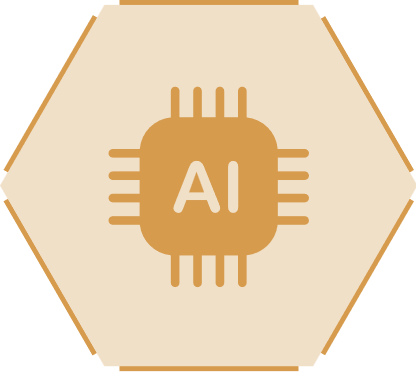 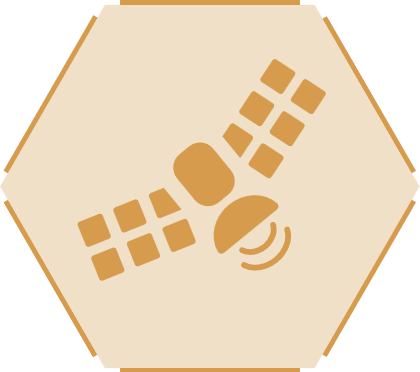 Introduction
EPIC-IIASA (Crop Model)
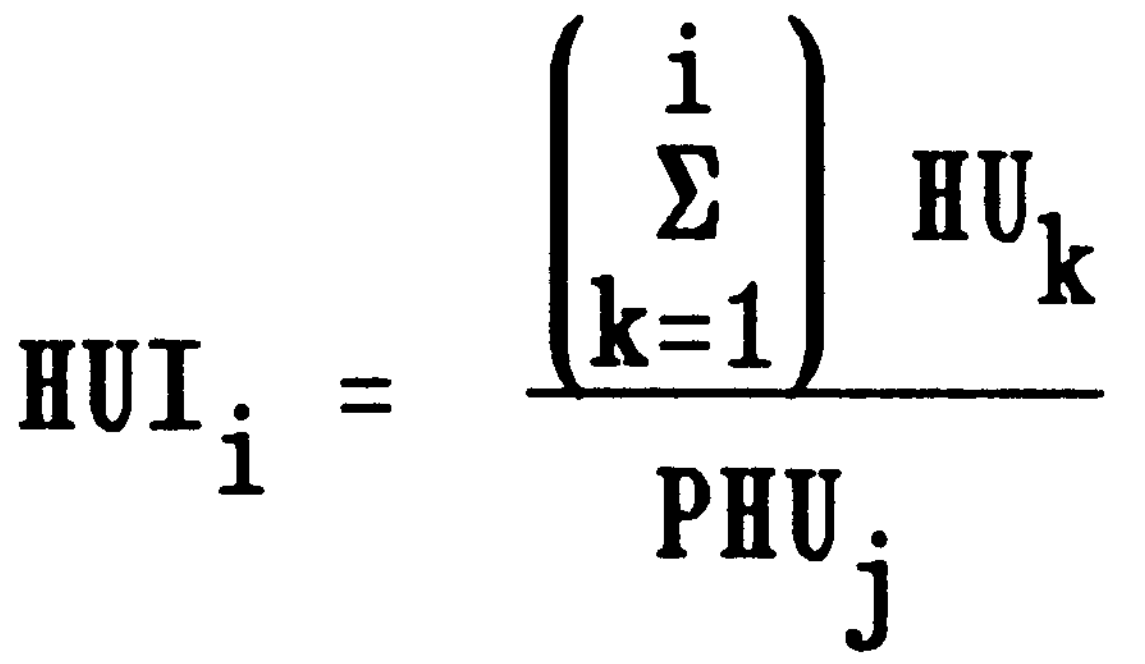 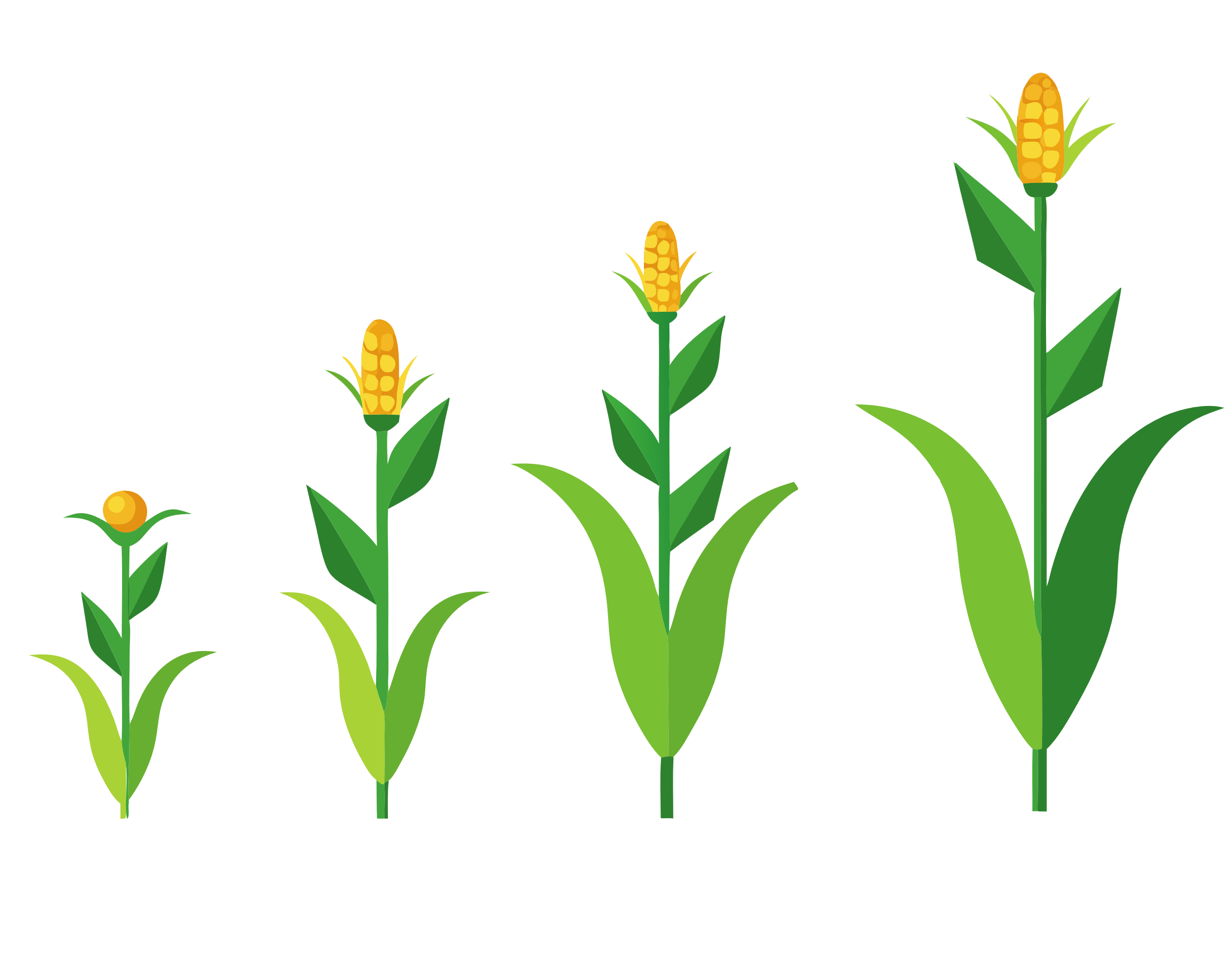 Crop models are essential for simulating crop growth, nutrient and water cycling in soil and harvest, using climate data on a daily timescale.
These models are complex, requiring significant computational resources and site-specific parameters.
A data-driven approach, based on the EPIC-IIASA model, is proposed to emulate these crop simulations, making large-scale predictions more feasible.
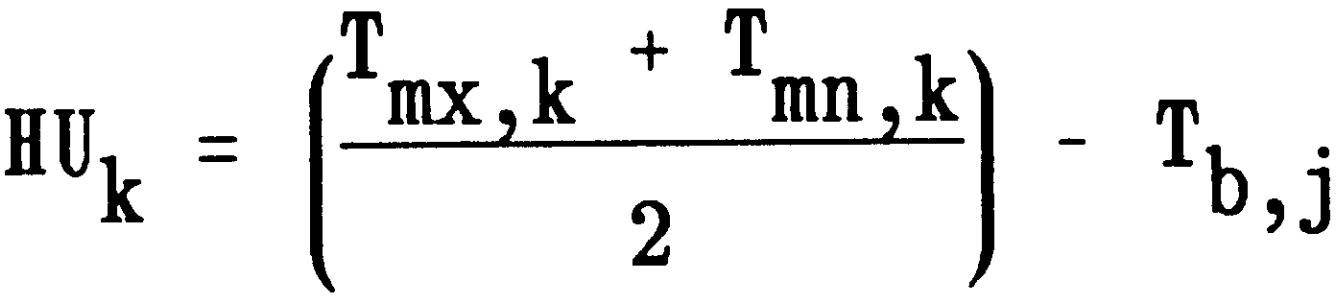 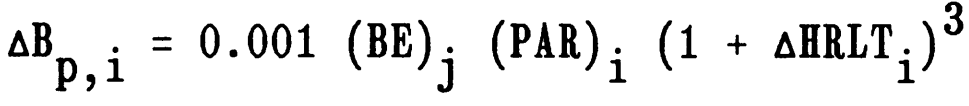 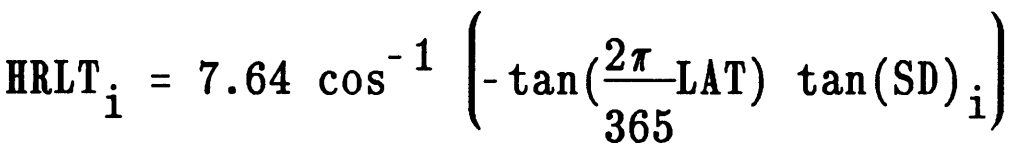 Polynomial Regression (Emulators)
Use Cases
a) Large-scale predictions of management change
b) Predictions for single location (Farmer’s App)
EPIC-IIASA generates training data, capturing variability in climate, soil properties, and management practices.
Third-order polynomial regression models are trained on 20-year averages to emulate crop model outputs.
The model network breaks down biomass prediction into root weight, yield, and carbon accumulation.
Allows for efficient, real-time yield estimations / uncertainty intervals / explainable relationships as captured by the crop model.
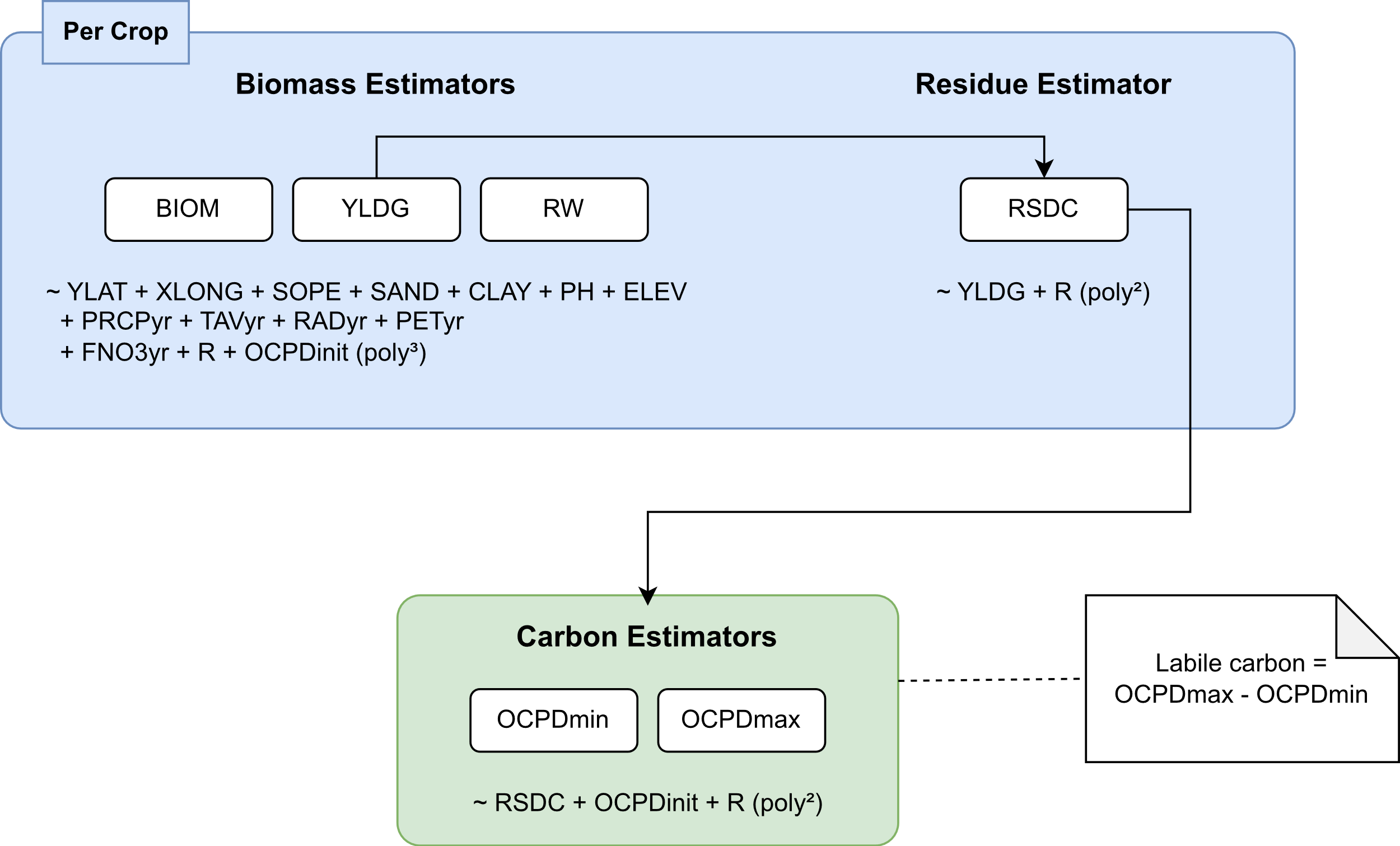 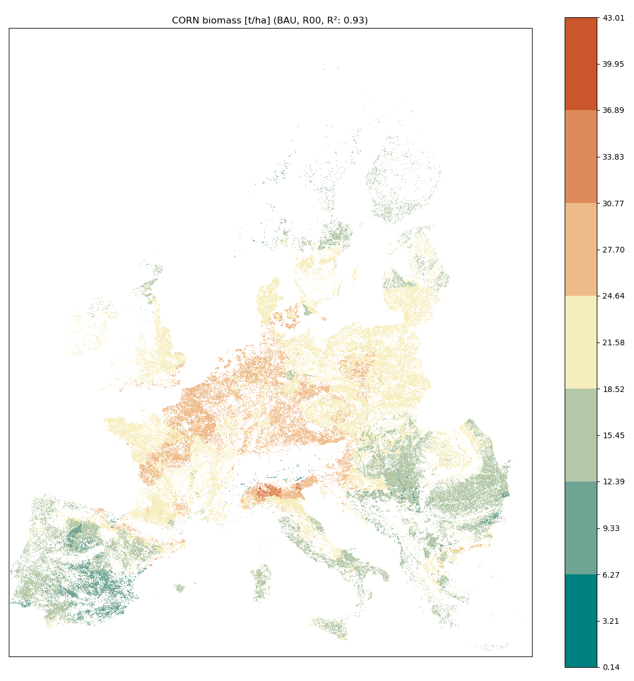 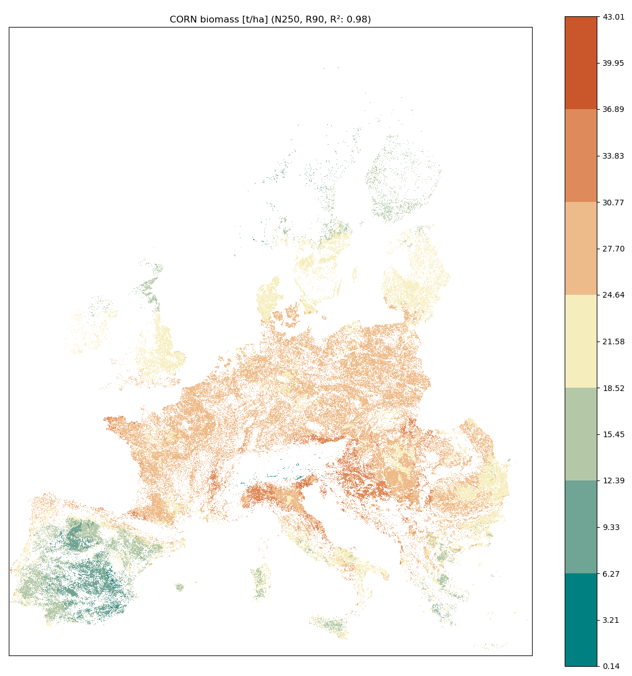 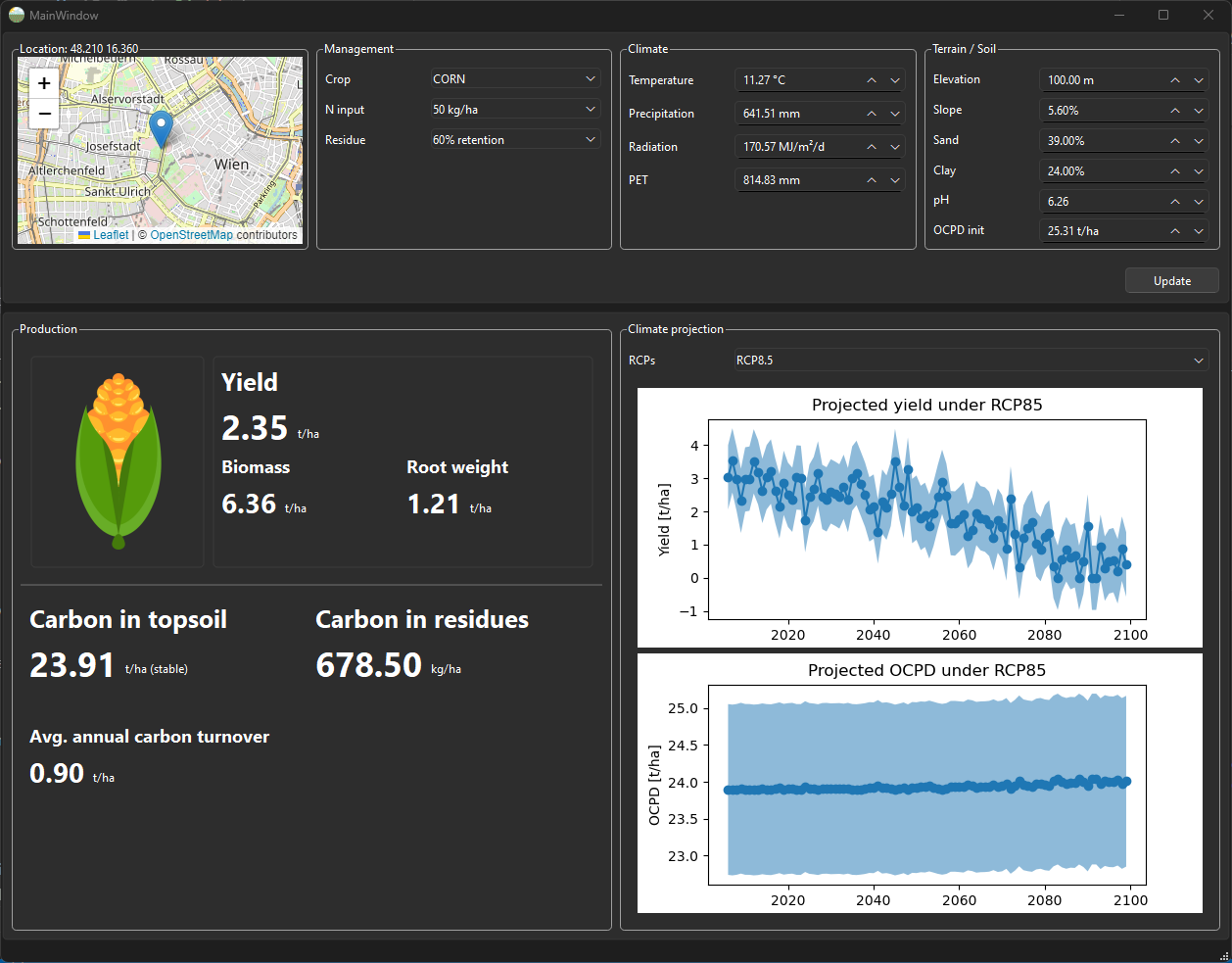 + residue 
retention
+ N appl.
Error maps
Crop calendars
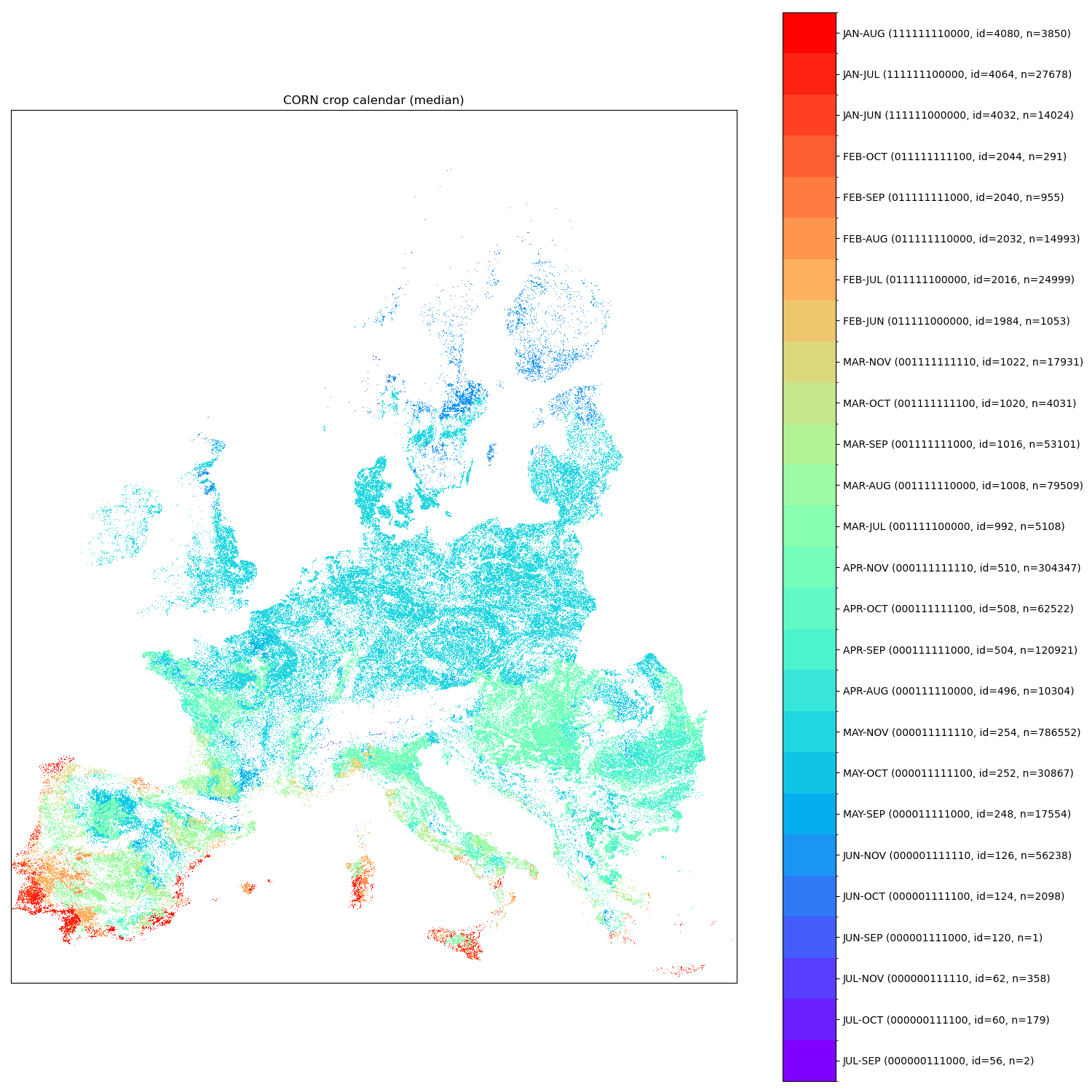 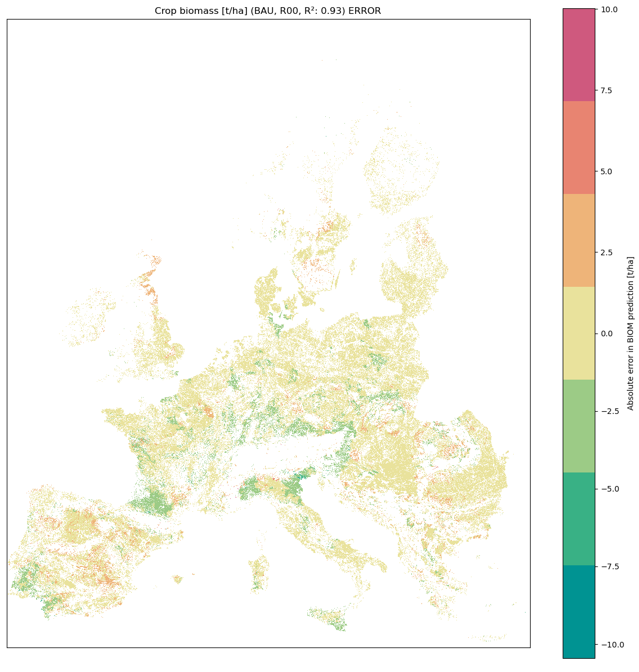 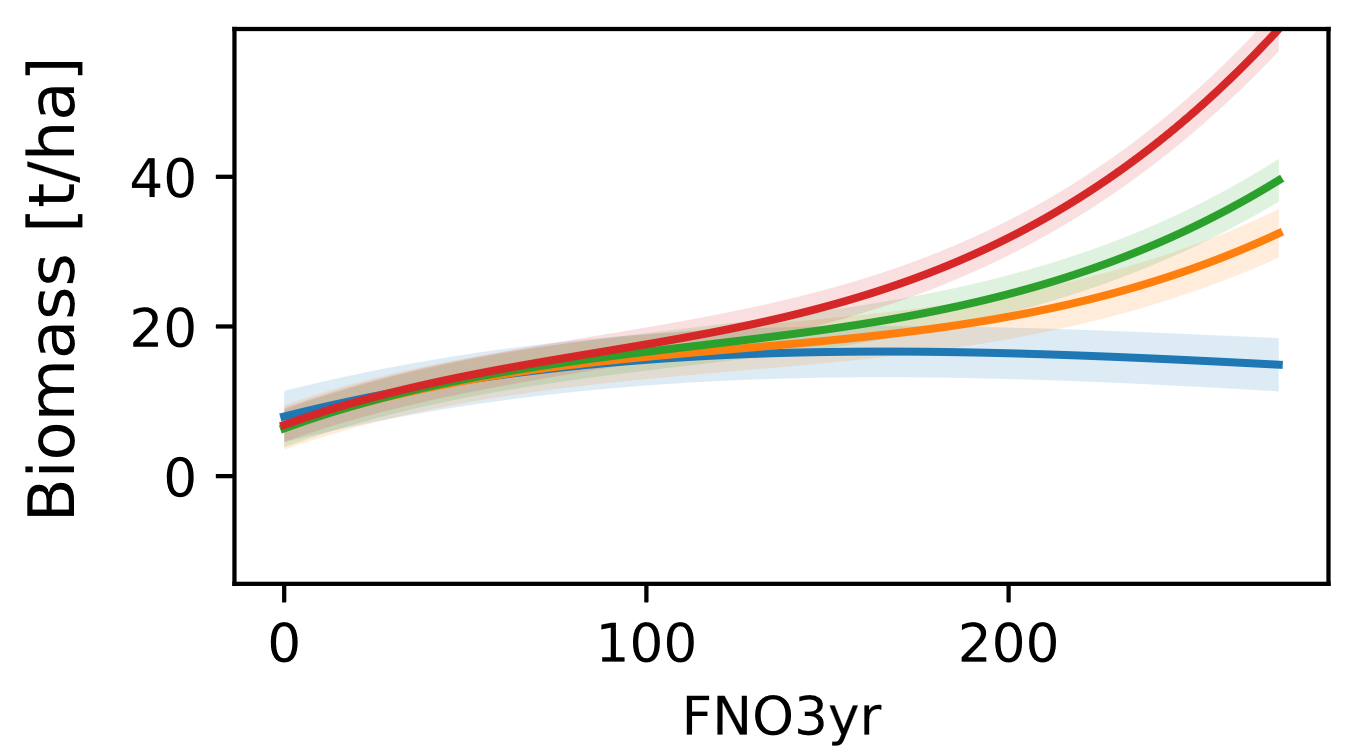 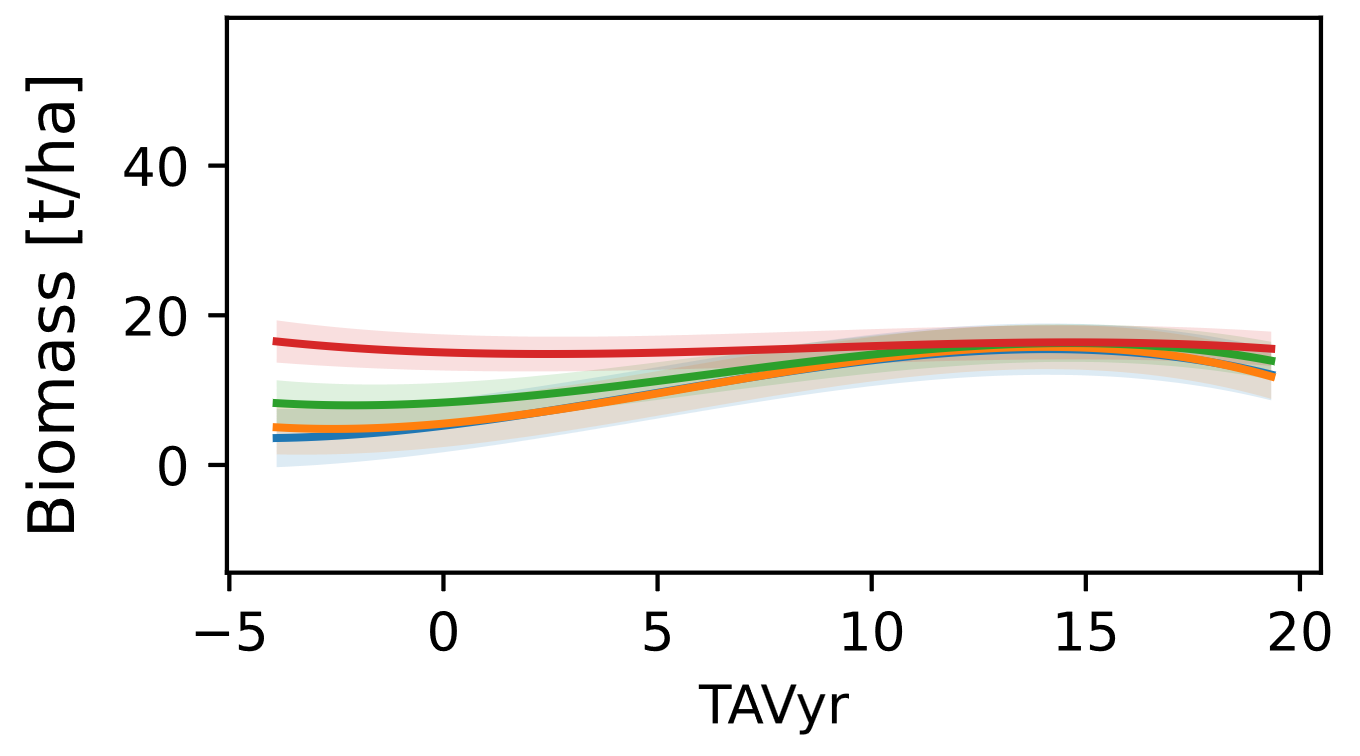 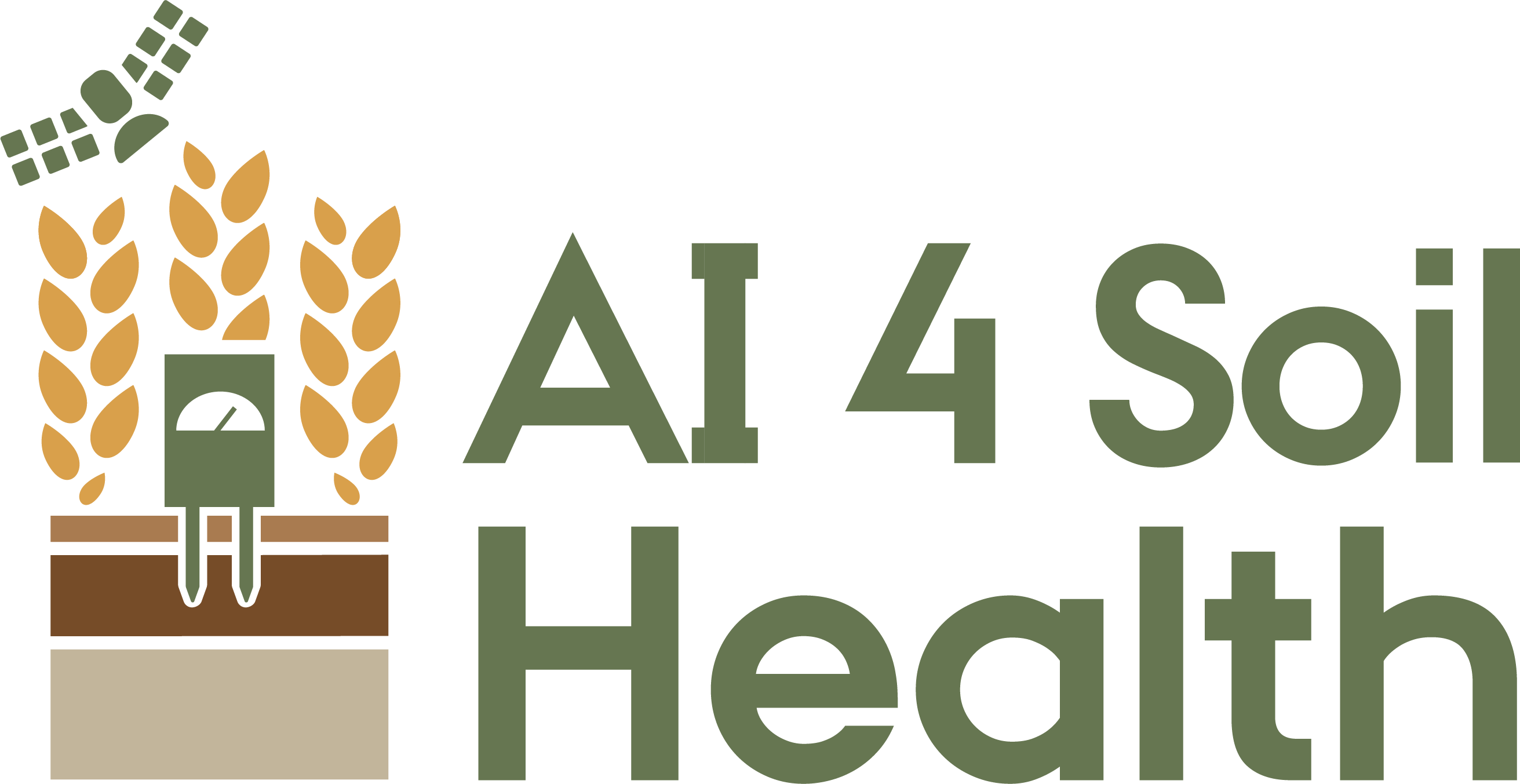 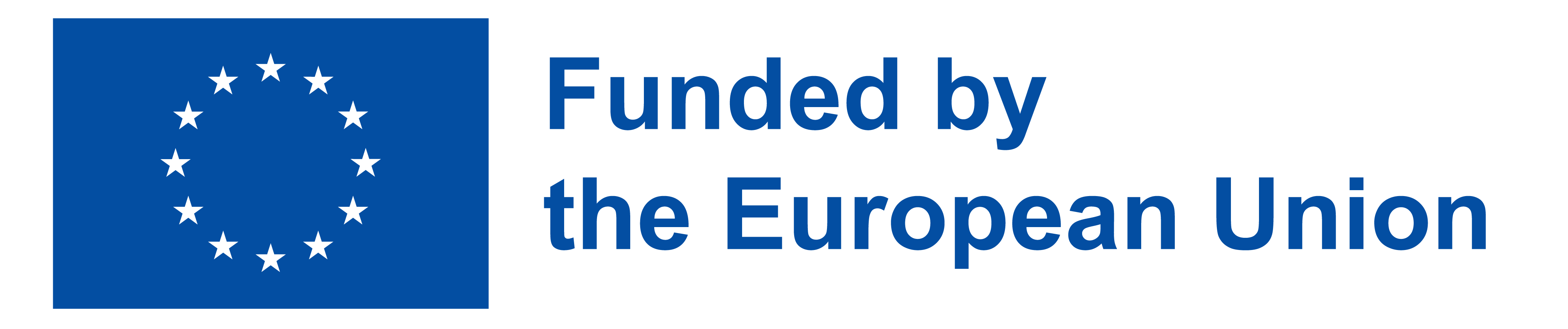 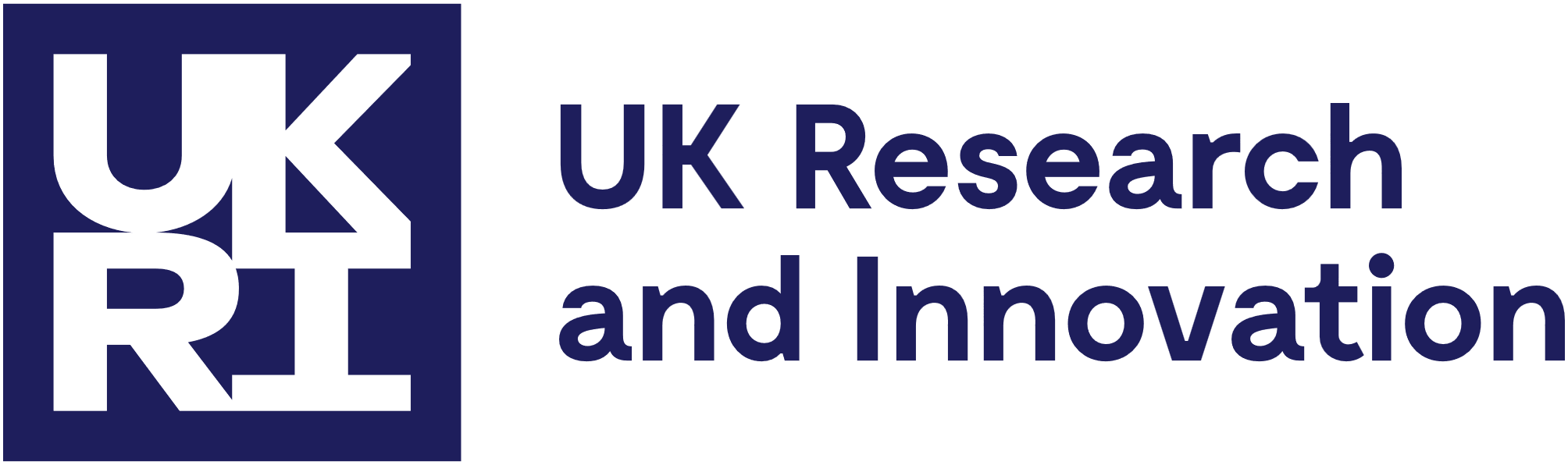 Find out more and get in touch
Funded by the European Union. Views and opinionsexpressed are however those of the author only and do notnecessarily reflect those of the European Union or EuropeanResearch Executive Agency. Neither the European Union northe granting authority can be held responsible for them.
This work has received funding from UK Research andInnovation (UKRI) under the UK government’s Horizon Europe funding guarantee[grant numbers 10053484, 1005216, 1006329].
E
info@ai4soilhealth.eu
@ai4soilhealth
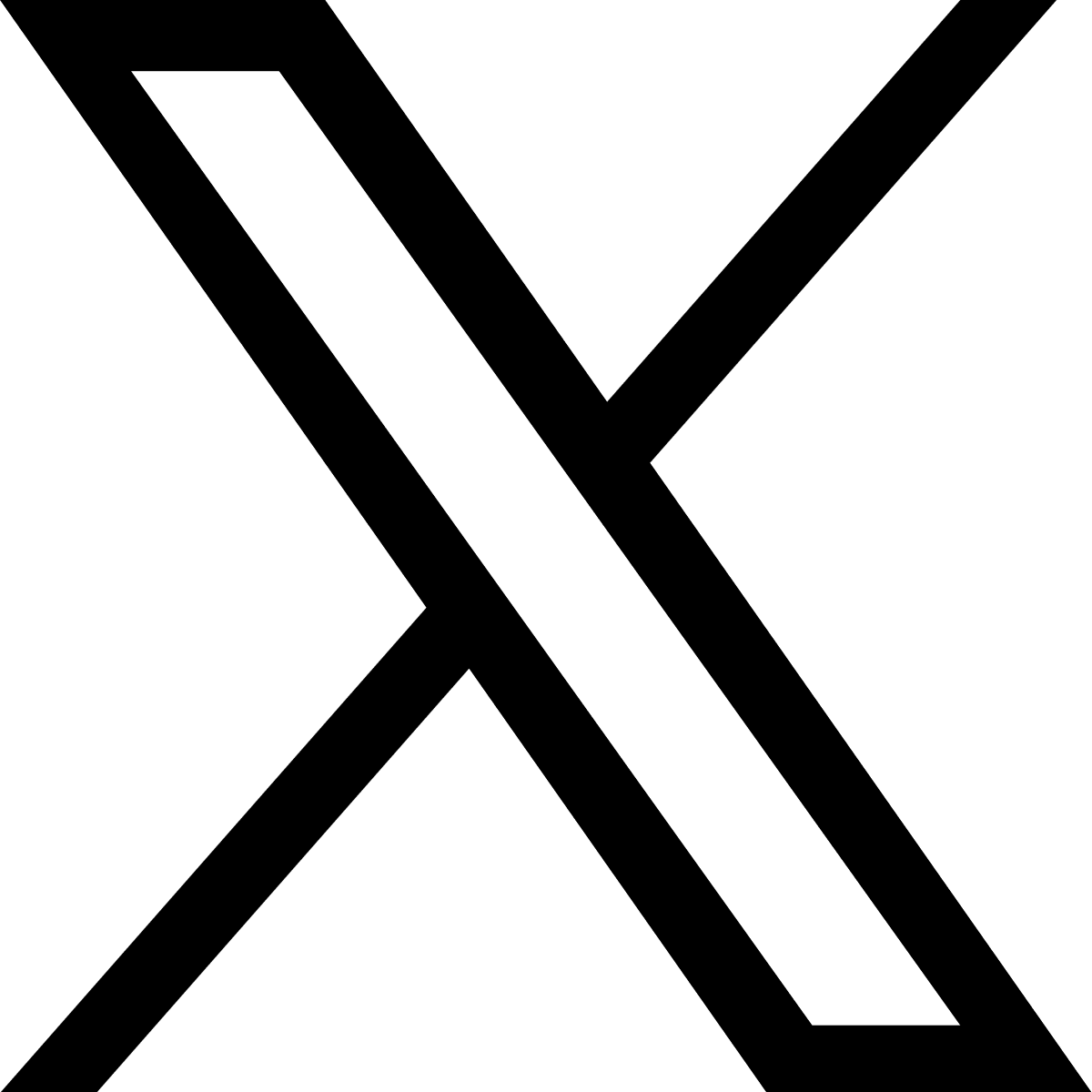 W
ai4soilhealth.eu